Ανθρωπολογία της Κοινωνικής Μνήμης
Γεωργία Σαρικούδη
gsarikoudi@yahoo.gr
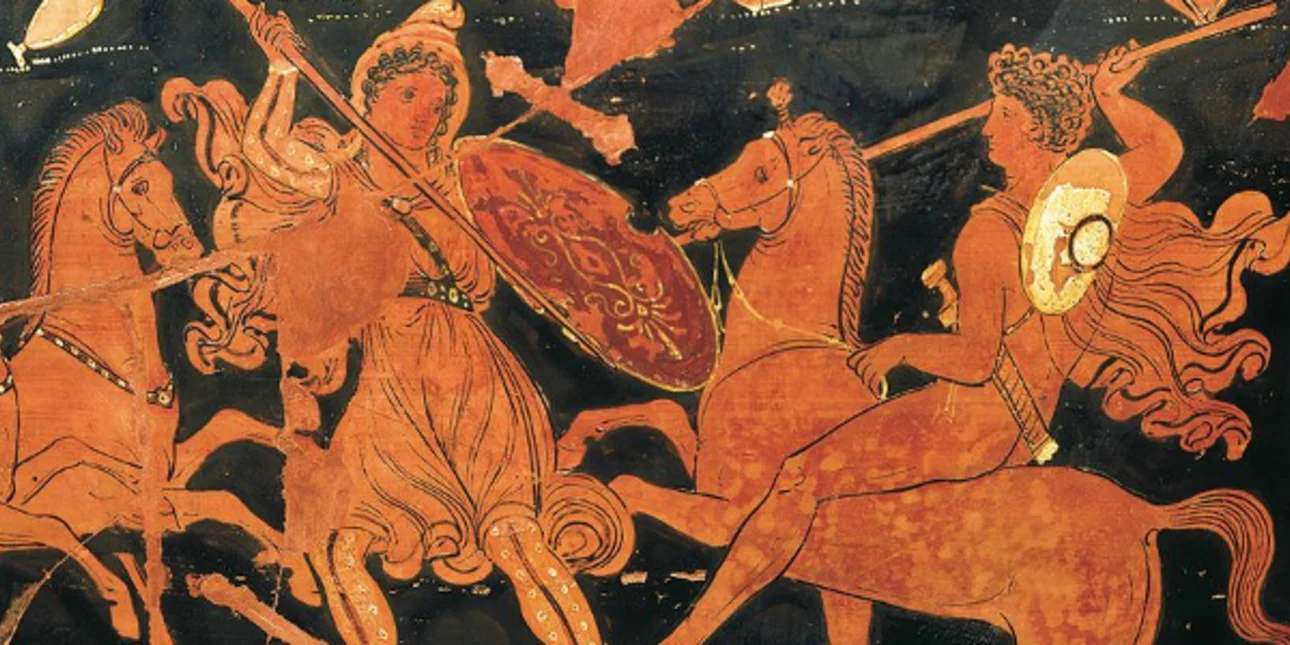 Ο David B. Adams’ στο άρθρο του "Why are there so few Women Warriors?" (1983) αναζητά τις αιτίες που οι γυναίκες, δεν εμπλέκονται σε πόλεμο 
Σε κοινωνίες πατροτοπικές με εξωγαμία οι γυναίκες δε συμμετέχουν στον πόλεμο γιατί υπάρχει ο κίνδυνος να πολεμήσουν με την οικογένειά τους

Το τρίτο κύμα των Annales άρχισε να διερευνά μαρτυρίες γυναικών στον πόλεμο
«Δεν ρώτησε κανείς μέχρι τώρα να μάθει τη δική μας ιστορία»
Περιλαμβάνει τις αφηγήσεις των Σοβιετικών γυναικών που πολέμησαν στον Β΄ Παγκόσμιο Πόλεμο
7 χρόνια συγκέντρωνε τις συνεντεύξεις
Δέχθηκε κριτική από το σοσιαλιστικό καθεστώς, αλλά ξαναδημοσιεύτηκε μετά την αλλαγή του 1989
Η περιγραφή τους διαφέρει από εκείνη των αντρών ως προς την εξιστόρηση των γεγονότων- λιγότερο ηρωϊκή περιγραφή
Όλα όσα γνωρίζουμε για τον πόλεμο τα γνωρίζουμε μέσω «της ανδρικής φωνής». Είμαστε όλοι αιχμάλωτοι των «ανδρικών» εντυπώσεων και των «ανδρικών» αντιλήψεων για τον πόλεμο. […] Όταν μιλάνε οι γυναίκες, δε θα σου πουν γι’ αυτό που έχουμε συνηθίσει να διαβάζουμε και ν’ ακούμε. Οι γυναικείες αφηγήσεις είναι διαφορετικές και για διαφορετικά πράγματα. Ο «γυναικείος» πόλεμος έχει τα δικά του χρώματα, τις δικές του μυρωδιές, τον δικό του φωτισμό και τη δική του έκταση συναισθημάτων. Τις δικές του λέξεις. 

Σβετλάνα Αλεξιεβιτς, Ο πόλεμος δεν έχει πρόσωπο  γυναίκας, εκδ Πατάκη
Βερβενιώτη Η Γυναίκα της Αντίστασης, η είσοδος των γυναικών στην πολιτική
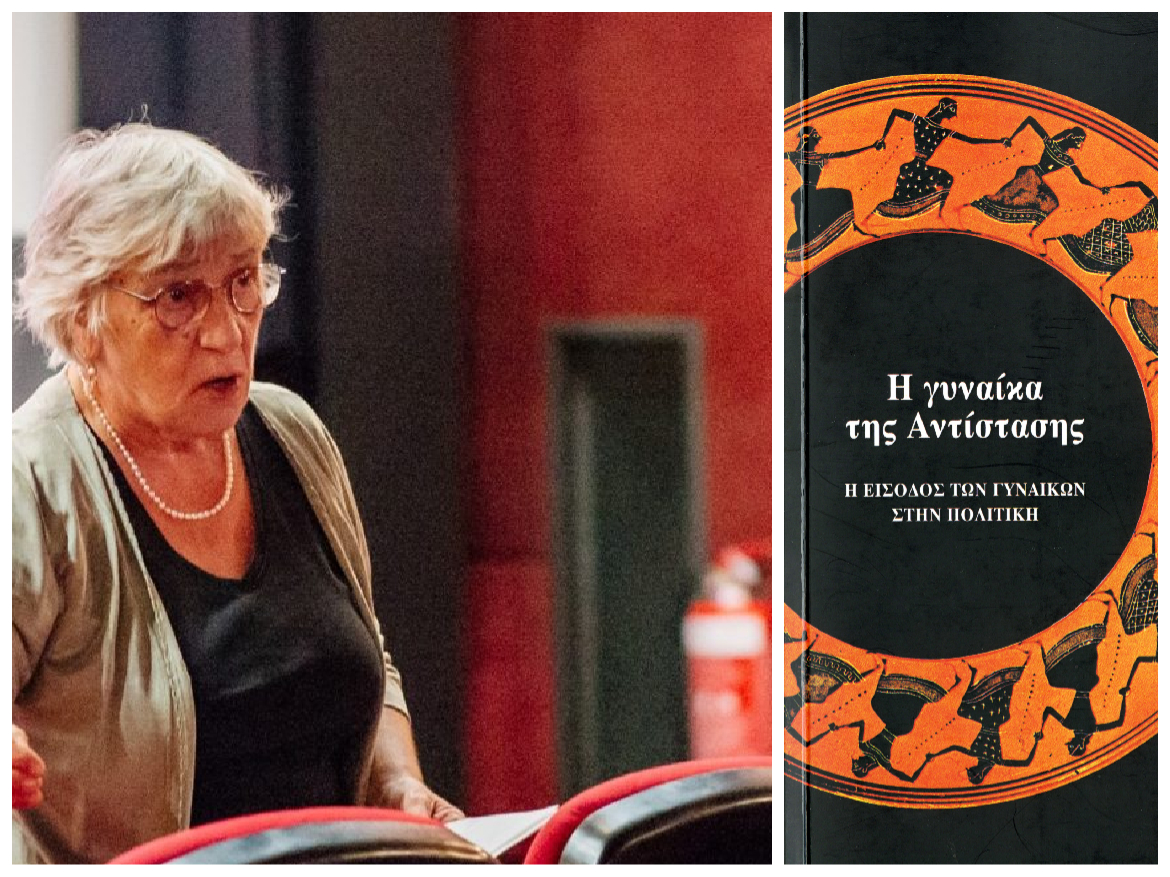 Σε ολόκληρη την Ευρώπη, οι γυναίκες έπαιξαν σημαντικό ρόλο: 
Στελέχωσαν τα εργοστάσια και τις βιομηχανίες, αντικαθιστώντας τους απόντες άνδρες
Ανέλαβαν  την περίθαλψη και την φροντίδα 
των στρατιωτών
Συμμετείχαν ενεργά στην Αντίσταση
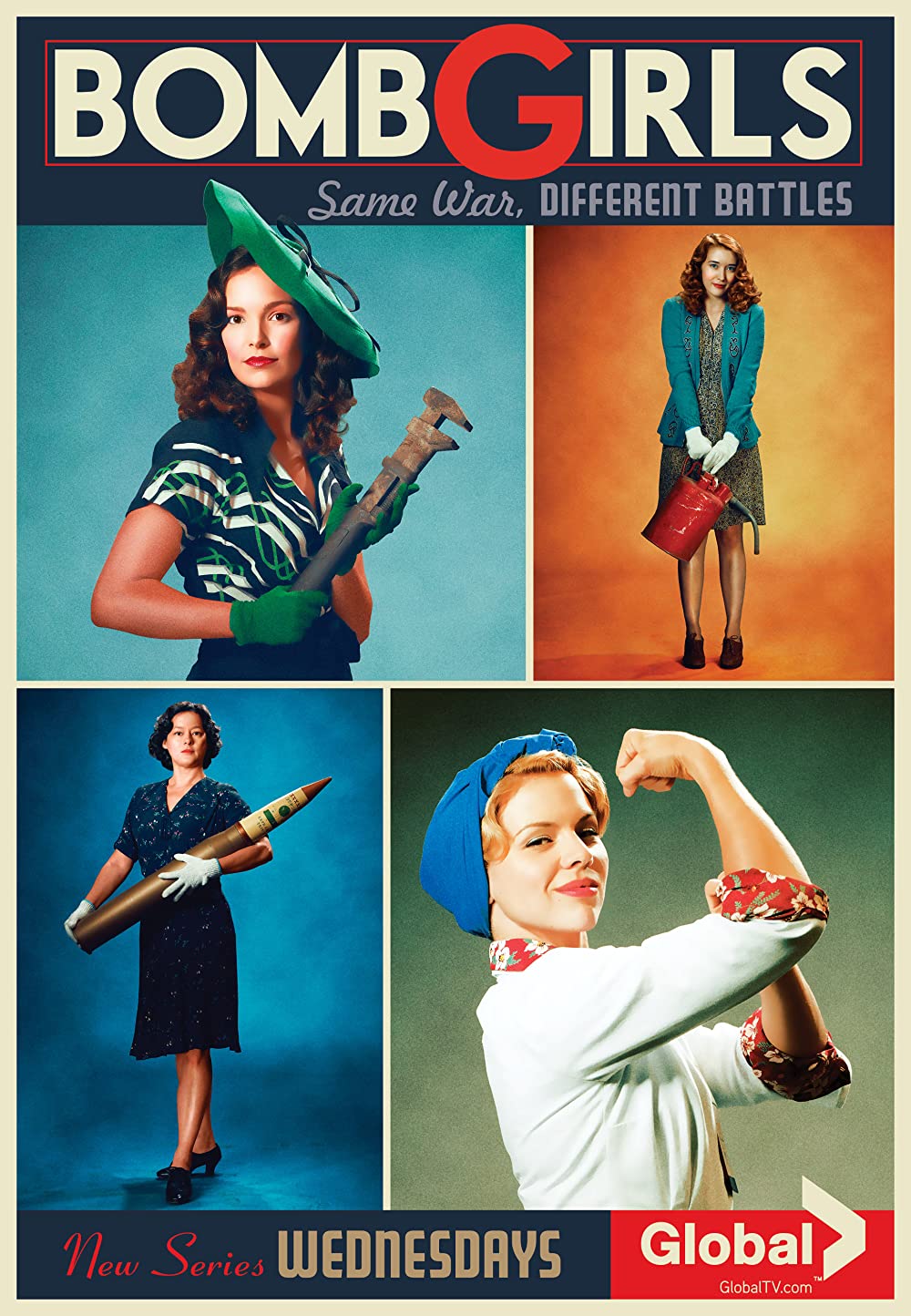 Στην Ελλάδα, η κοινωνική θέση των γυναικών ήταν υποδεέστερη από αυτή των ανδρών
Η πλειοψηφία των γυναικών δεν συμμετείχε σε διαδικασίες που λάμβαναν χώρα στο δημόσιο χώρο
Αναλάμβανε τη φροντίδα του νοικοκυριού και των παιδιών και συμμετείχε στις αγροτικές εργασίες
Δεν είχαν προηγούμενη επαφή με οποιαδήποτε μορφή συλλογικότητας και δημόσιας έκφρασης
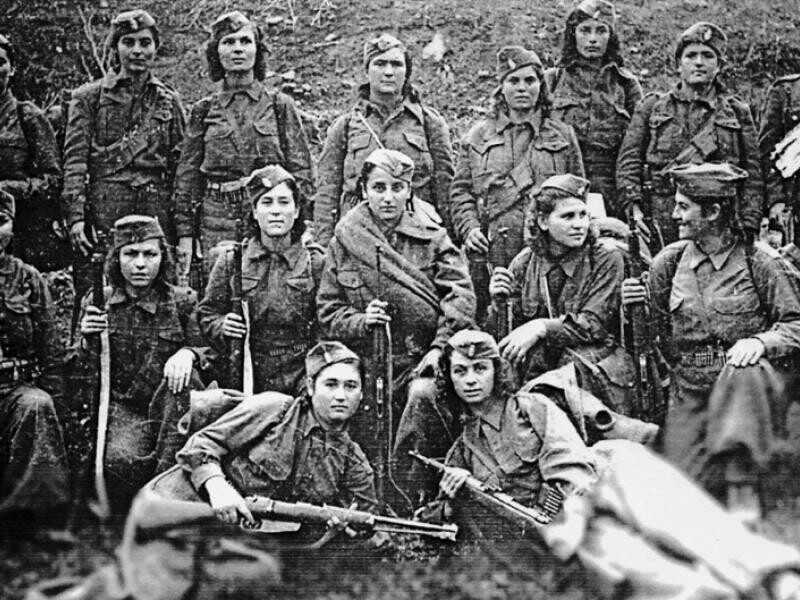 Η συμμετοχή στην Αντίσταση είχε δύο στόχους, την εθνική απελευθέρωση και την κοινωνική αλλαγή
Η Κατοχή και η ανάπτυξη της Αντίστασης δημιούργησαν τις συνθήκες που οδήγησαν σταδιακά στην έξοδο των γυναικών στη δημόσια σφαίρα: προσέφεραν τις υπηρεσίες τους κυρίως στον τομέα της πρόνοιας, η οργάνωση διαδηλώσεων, η κινητοποίηση του πληθυσμού, η έκδοση εφημερίδων 
Έπρεπε να ξεπεραστούν και τις αντιλήψεις της κλειστής κοινωνίας που συνέδεε τις γυναίκες με το σπίτι. 
Οι οργανώσεις λαμβάνοντας υπόψη τα έμφυλα χαρακτηριστικά των γυναικών, τους ανέθεσαν τον τομέα της κοινωνικής πρόνοιας ως τομέα δράσης
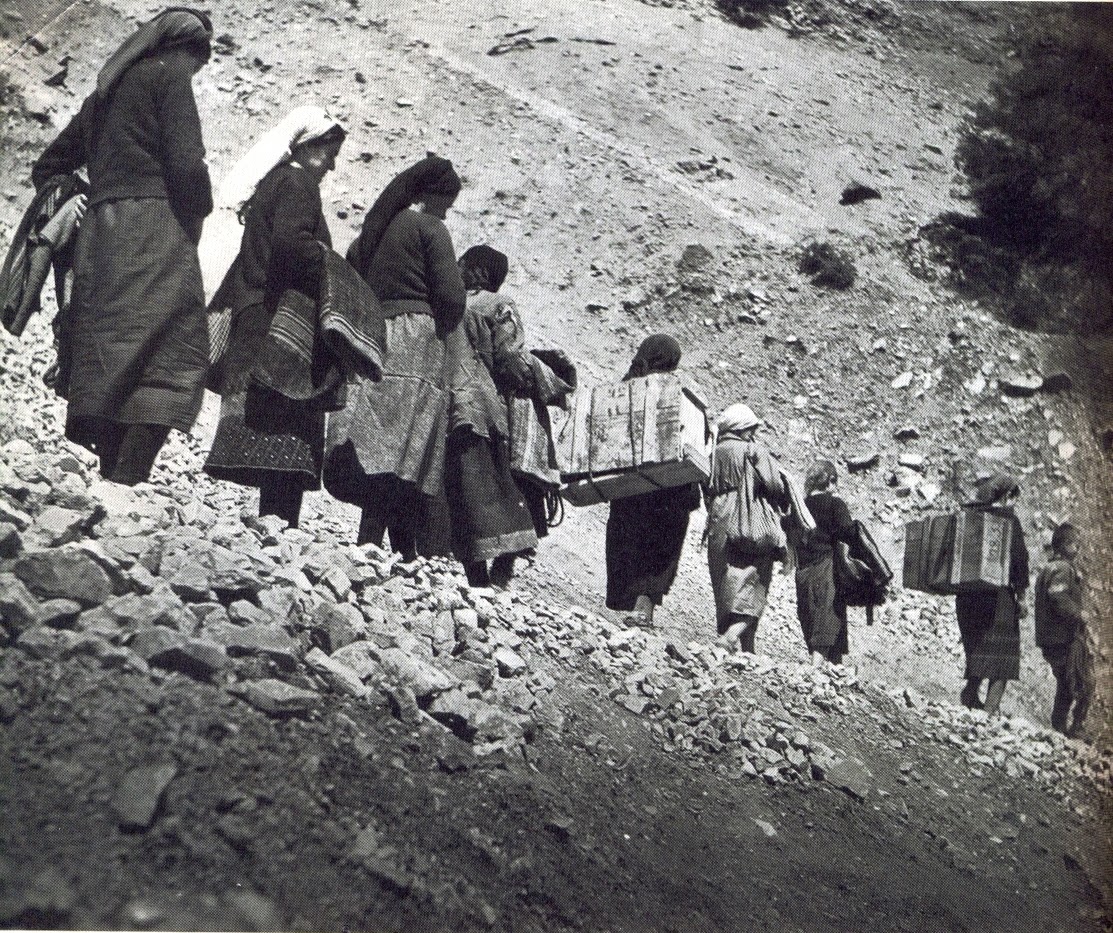 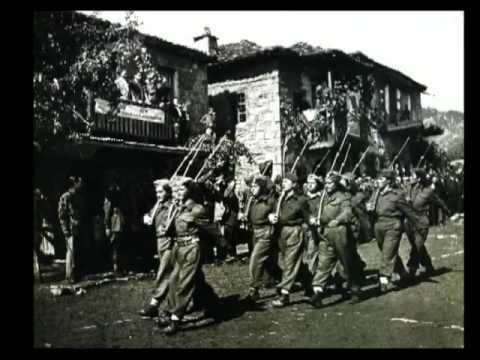 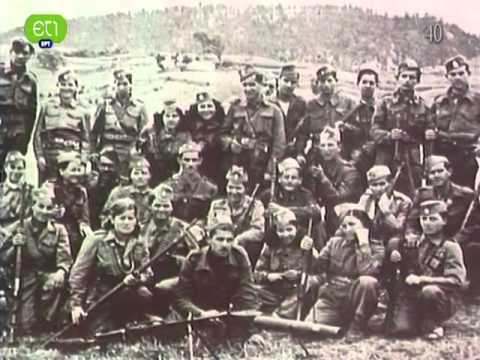